Didsbury High School
The worldwide toxification of politics.Your duty as citizens.
Mohammed Amin MBE FRSA MA FCA AMCT CTA(Fellow)
30 June 2023
Outline
Disclosures about the presenter
Why government matters
A closer look at government
The worldwide toxification of politics
Your duty as citizens
Q&A
2
Disclosures about the speaker
3
Mohammed Amin
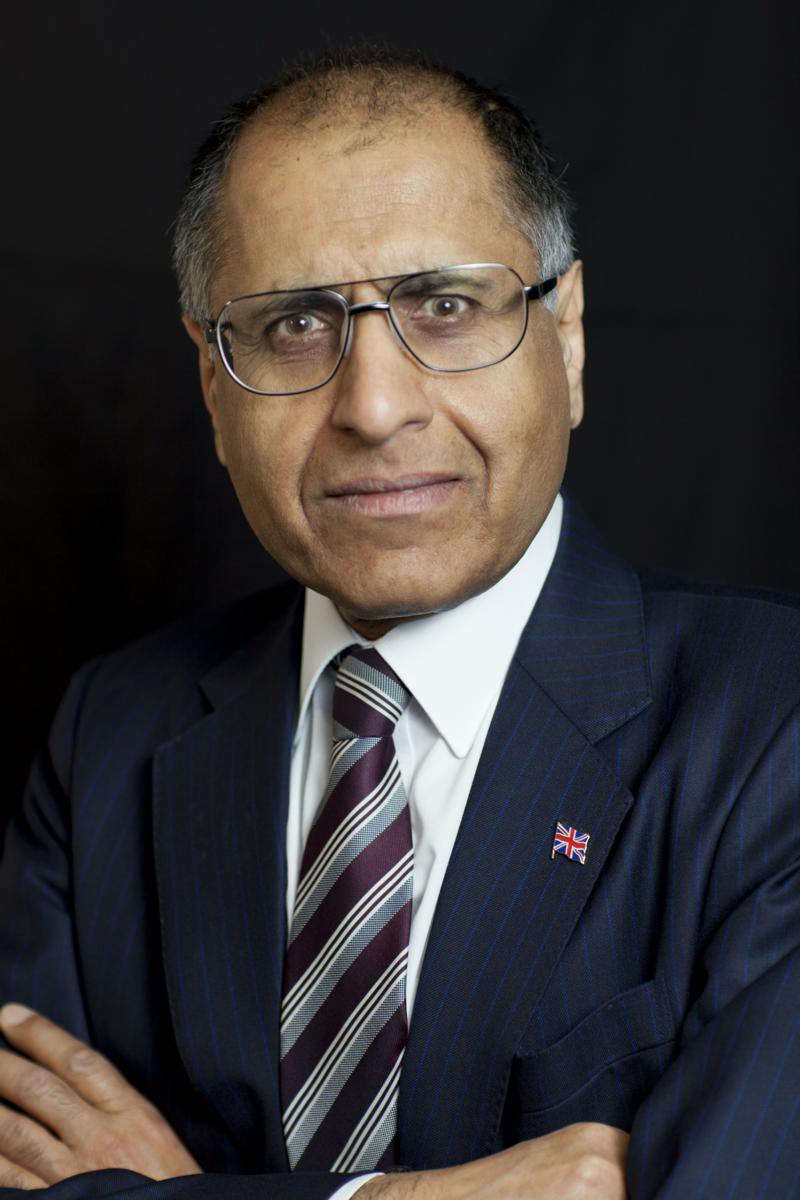 Mohammed Amin was born in 1950 in Pakistan but has lived in Manchester since 1952.

He graduated in mathematics from Cambridge University and before retirement was a tax partner in PricewaterhouseCoopers. 

He believes everyone can help to make the world a better place.

His writings and presentations about a wide range of subjects can be found on his personal website.
www.mohammedamin.com
4
My political history
5
Why government matters
6
Government quality matters
GDP per capita
7
A closer look at government
8
What Governments do
9
Who governs?
Leaders?
How do some become leaders?
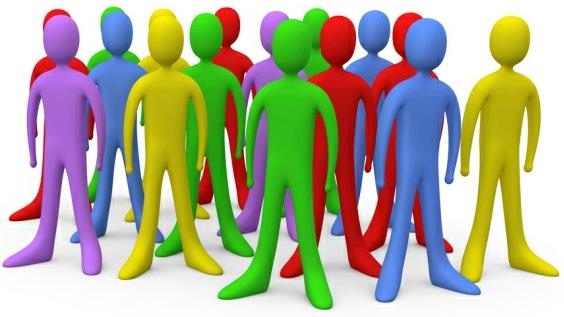 Everyone together?
10
Tensions inside government
Executive
Judiciary
Legislature
11
Read US Constitution
New country
Great thinkers
Short (19 pages)
Easy to find https://constitutioncenter.org/media/files/constitution.pdf  and many other places
Where would you find UK Constitution?
Free
12
The Federalist Papers
Written to persuade states to ratify the draft US Constitution
Three “anonymous” authors
Alexander Hamilton (later US Treasury Secretary + hero of a musical)
James Madison (later 4th US President)
John Jay (later 1st Chief Justice of the United States)
85 papers, 656 pages available free download https://files.libertyfund.org/files/788/0084_LFeBk.pdf and many other places
Start with #71 if unsure you can cope!
13
The worldwide toxification of politics
14
Who are these people?
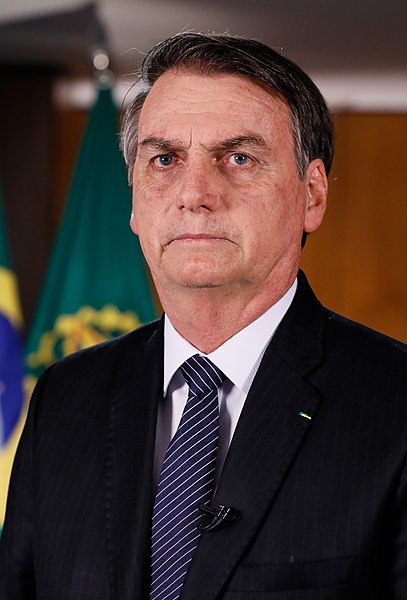 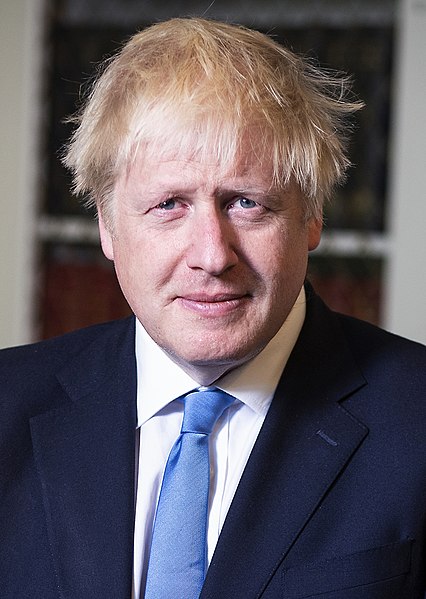 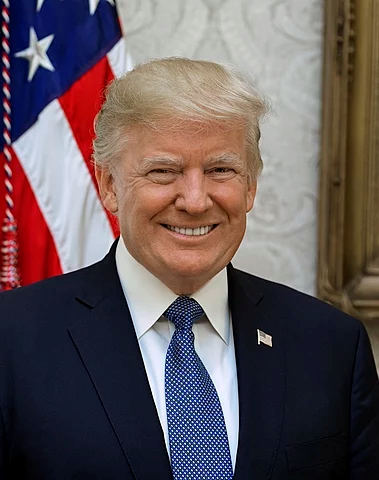 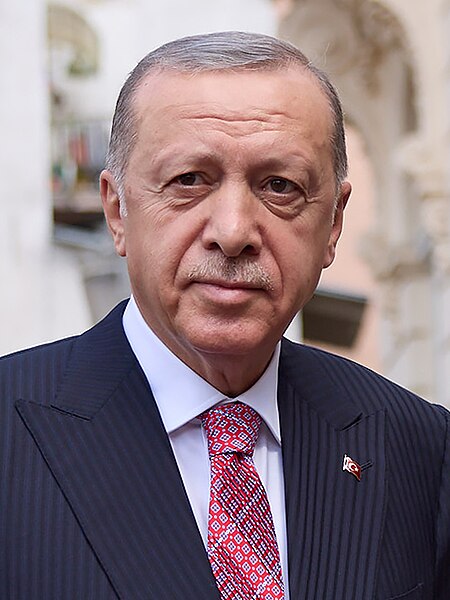 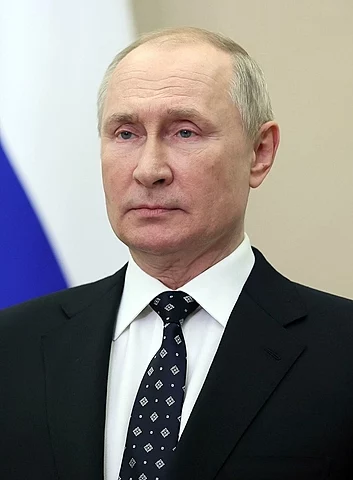 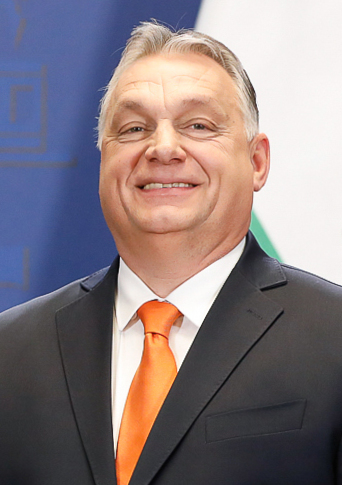 15
What in common?
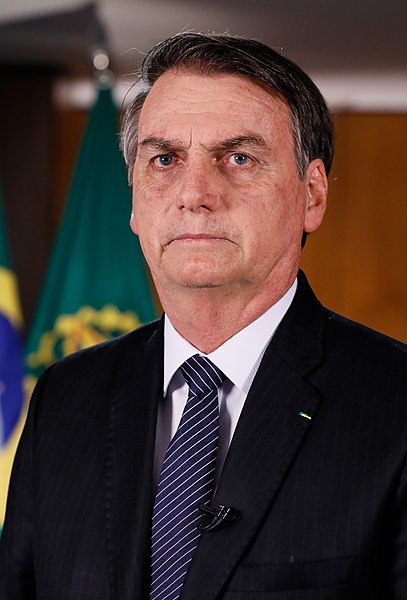 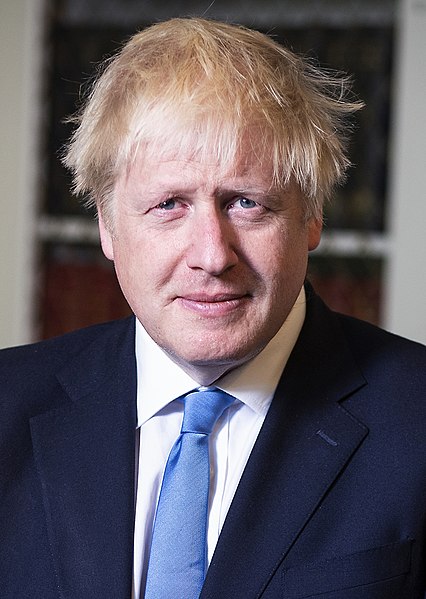 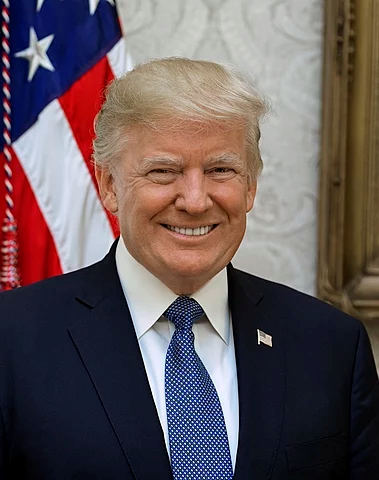 Boris Johnson UK
Jair Bolsonaro Brazil
Donald Trump USA
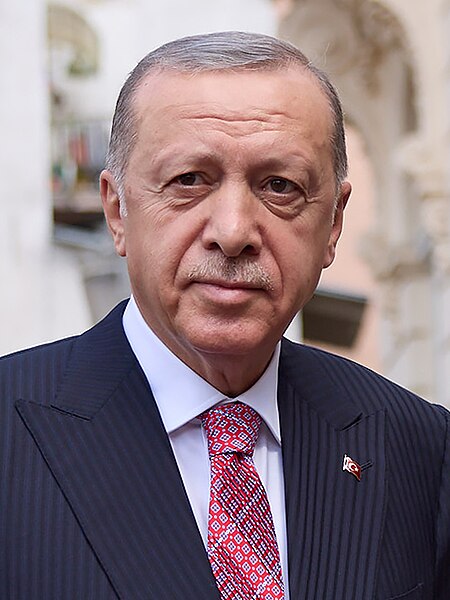 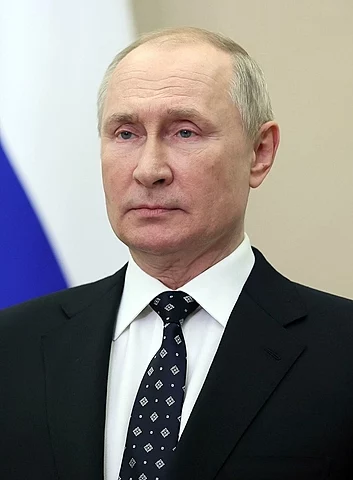 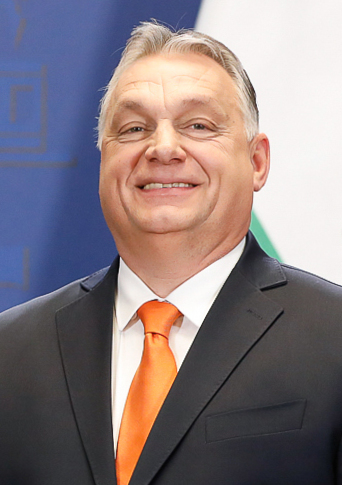 Vladimir Putin Russia
Recep Tayyip Erdoğan Türkiye
Viktor Orbán Hungary
16
The populist playbook
Divide citizens
The true people vs the elites
Loyal Britons vs “citizens of nowhere”
Take control of the media
Eliminate legal checks, take control of the courts
Have elections but make it impossible for opposition to win
“Illiberal Democracy” © Victor Orbán
17
Your duty as citizens
18
Your duty as citizens
Easy
Vote
Be informed – watch & read quality news sources
Pay political party subscription
Give to civil society organisations
Be active supporter of a political party – deliver leaflets etc
Stand for office – councillor, MP.
Needs effort
19
Q & A
20